Управление Федеральной службы по надзору в сфере природопользования
по Астраханской области
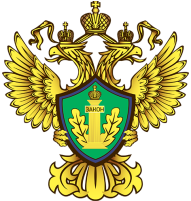 ДОКЛАД
Заместителя начальника межрегионального отдела государственной экологической  экспертизы, разрешительной деятельности  и  администрирования платежей 

Кузьминой Нины Витальевны
«Статистическая и иная отчетность представляемая природопользователями (виды,  сроки, изменения)»
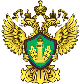 Основные   виды отчетности  в области  экологии
Отчетность об образовании, использовании, обезвреживании, размещении отходов
2- ТП отходы
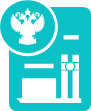 2- ТП Рекультивация
Декларация о плате за НВОС
Отчет по программе производственного экологического контроля
2- ТП воздух
Отчетность об утилизации отходов от использования  товаров (отчетность, декларация, расчет)
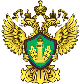 Основные   виды отчетности  в области  экологии
2- ТП (рекультивация)
предоставляют юридические лица, граждане, осуществляющие предпринимательскую деятельность без образования юридического лица (индивидуальные предприниматели) (далее именуются респонденты), разрабатывающие месторождения полезных ископаемых (включая общераспространенные полезные ископаемые), осуществляющие строительные, мелиоративные, лесозаготовительные, изыскательские работы, а также размещение промышленных, строительных и твердых бытовых отходов
Предоставляется до 01 февраля года следующего за отчетным
Управление Росприроднадзора по Астраханской области
По форме в соответствии с Приказом Росстата 29.12.2012 N 676
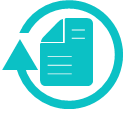 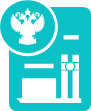 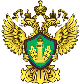 Основные   виды отчетности  в области  экологии
2- ТП (отходы)
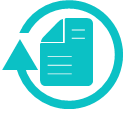 Предоставляется до 01 февраля года следующего за отчетным
предоставляют юридические лица и индивидуальные предприниматели, осуществляющие деятельность в области обращения с отходами в том числе объекты I, II, III ,IV категорий
Управление Росприроднадзора по Астраханской области
По форме в соответствии с Приказом Росстата 19.08.2019 № 459
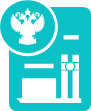 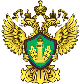 Основные   виды отчетности  в области  экологии
2- ТП (воздух)
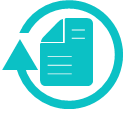 Предоставляется до 22 января года следующего за отчетным
предоставляют юридические лица и индивидуальные предприниматели в случае:
объемы разрешенных выбросов загрязняющих веществ по ОНВ превышают 10 тонн в год;
объемы разрешенных выбросов загрязняющих веществ по ОНВ составляют от 5 до 10 тонн в год включительно при наличии в составе выбросов загрязняющих атмосферу веществ 1 и (или) 2 класса опасности.
Управление Росприроднадзора по Астраханской области
По форме в соответствии с Приказом Росстата 08.11.2018 № 661
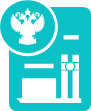 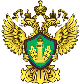 Основные   виды отчетности  в области  экологии
Декларация о плате за негативное воздействие на окружающую среду
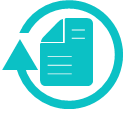 Предоставляется до 10 марта  года следующего за отчетным
предоставляют юридические лица и индивидуальные предприниматели осуществляющие на территории Российской Федерации, континентальном шельфе Российской Федерации и в исключительной экономической зоне Российской Федерации хозяйственную и (или) иную деятельность, оказывающую негативное воздействие на окружающую среду, за исключением юридических лиц и индивидуальных предпринимателей, осуществляющих хозяйственную и (или) иную деятельность исключительно на объектах IV категории.
Управление Росприроднадзора по Астраханской области
По форме в соответствии с Приказом  Минприроды России от 09.01.2017 N 3
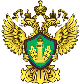 Основные   виды отчетности  в области  экологии
Отчетность об образовании, использовании, обезвреживании, размещении отходов
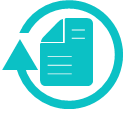 Предоставляется до 15 января года следующего за отчетным для субъектов МСП, для иных объектов III категории срок не установлен
предоставляют юридические лица и индивидуальные предприниматели осуществляющие хозяйственную и (или) иную деятельность на объектах III категории
Управление Росприроднадзора по Астраханской области
В соответствии с Приказом Минприроды РФ от 16.02.2010 N 30
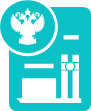 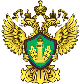 Сроки  предоставления и состав отчета об организации и о результатах осуществления производственного экологического контроля
Отчет ПЭК предоставляется в государственный орган, в соответствии с поднадзорностью,  ежегодно до 25 марта года, следующего за отчетным.
Состав отчета ПЭК
о состоянии окружающей среды, местах отбора проб, методиках (методах) измерений.
о технологических процессах, технологиях, об оборудовании для производства продукции (товара),  о выполненных работах, об оказанных услугах, о применяемых топливе, сырье и материалах, об образовании отходов производства и потребления;
об обращении с отходами производства и потребления;
о фактических объеме или массе выбросов загрязняющих веществ, сбросов загрязняющих веществ, об уровнях физического воздействия и о методиках (методах) измерений;
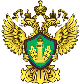 Основные   виды отчетности  в области  экологии
Отчеты об утилизации отходов от использования товаров
предоставляют юридические лица и индивидуальные предприниматели производители, импортеры товаров
Декларация
Расчет
Отчетность
Предоставляется до 01 апреля года следующего за отчетным
Предоставляется до 01 апреля года следующего за отчетным
Предоставляется до 15 апреля года следующего за отчетным
Постановление Правительства Российской Федерации от 08.12.2015г. №1342
Распоряжение Правительства Российской Федерации от 28 декабря 2017 г. N 2970-р
Постановлением Правительства от 08.10.2015г. № 1073
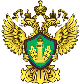 Основные   виды отчетности  в области  экологии
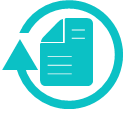 в электронном виде
Отчет 2-ТП (отходы), 2-ТП (рекультивация), отчетность МСП, 2- ТП (воздух)
https://lk.fsrpn.ru/#/life-situation-page?type=report
в электронном виде Декларация  о плате  НВОС
Подача отчетности
http://rpn.gov.ru/otchetnost
Управление Росприроднадзора по Астраханской области
на бумажном носителе
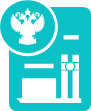 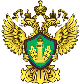 Административная ответственность
отчет 2-ТП (отходы), 2-ТП (рекультивация), 2- ТП (воздух), декларации о плате за негативное воздействие на окружающую среду, отчеты по утилизации товаров
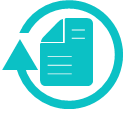 Ст. 8.5 КоАП РФ
Не представление или несвоевременное представление
отчетность об использовании, утилизации, обезвреживании и размещении отходов (МСП)
Ст. 8.5, 8.2 КоАП РФ
невнесение платы НВОС
Ст. 8.41КоАП РФ
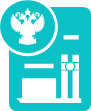 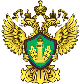 Реквизиты Межрегионального Управления Росприроднадзора по  Астраханской 
и Волгоградской областям
E-mail: rpn30@rpn.gov.ru
юрид./факт. адрес: Астрахань г. 414000, ул. Бакинская, д. 113 
ИНН 3015066698/ КПП 301501001.
 
УФК по Астраханской области 
(л/с 04251780430 Межрегионального управления Федеральной службы по надзору в сфере природопользования по Астраханской и Волгоградской областям),
р/с 40101810400000010009 в Отделение Астрахань г. Астрахань, БИК  041203001.
ОГРН 1043000708695
ОКТМО 12701000 

КБК не изменились, и размещены на сайте Управления
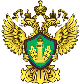 СПАСИБО ЗА ВНИМАНИЕ!